Through Vial Impedance Spectroscopy (TVIS) 
Dual-electrode System for Process Parameter Determination
Geoff Smith
Leicester School of Pharmacy, De Montfort University, United Kingdom




ISL-FD Midwest Chapter Annual Meeting, April 12th 2018
Midwest Conference Centre, Northlake, IL 60164, USA
Outline
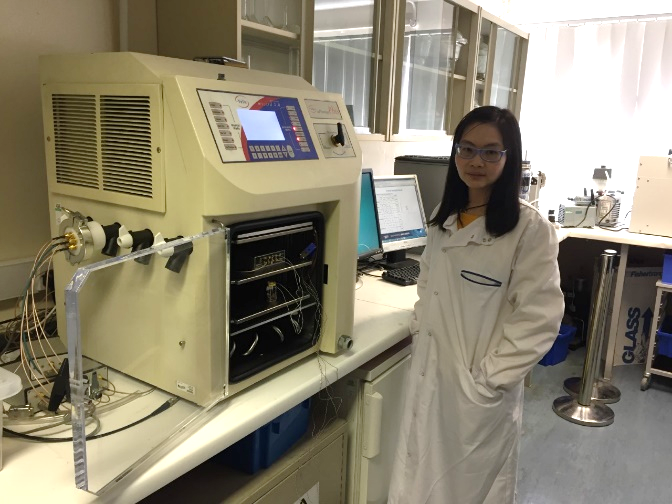 [Speaker Notes: Change picture for you at freeze-dryer]
Through Vial Impedance Spectroscopy (TVIS)
Description of Measurement System
Introduction to the TVIS System
Impedance spectroscopy characterizes the ability of materials to conduct electricity under an applied an oscillating voltage (of varying frequency)
Impedance measurements across a vial rather than within the vial
Hence “Through Vial Impedance Spectroscopy”
Features
Single vial “non-product invasive”
Both freezing and drying characterised in a single technique
Non-perturbing to the packing of vials
Stopper mechanism unaffected
TVIS
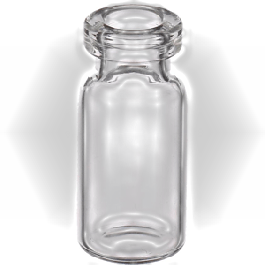 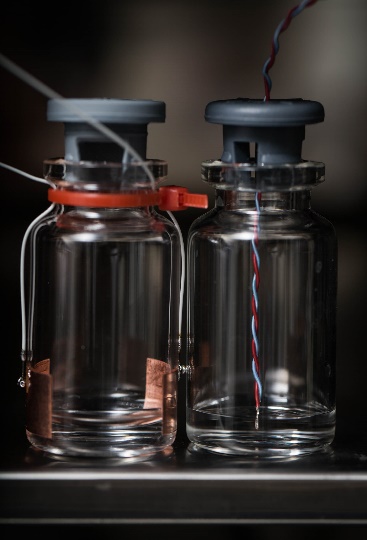 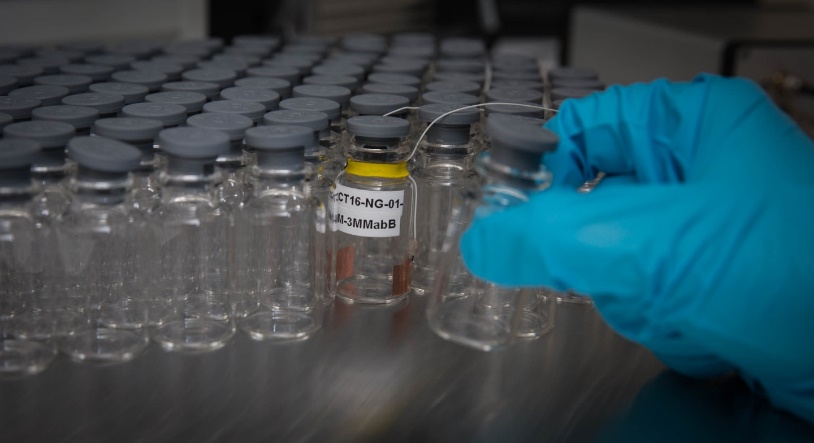 LyoDEATM measurement software
Pass-through
Junction
 box
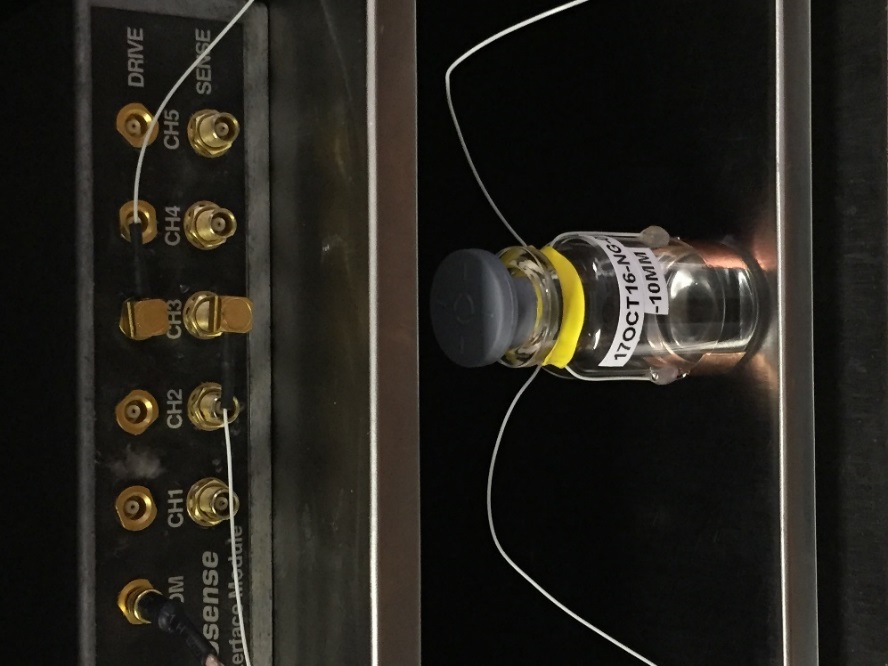 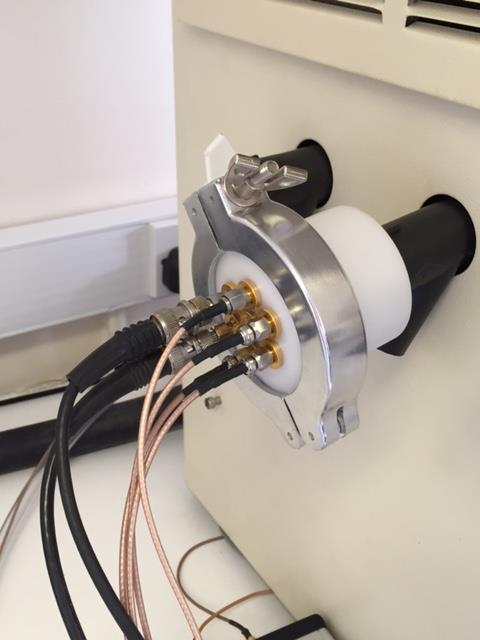 TVIS system 
(I to V convertor)
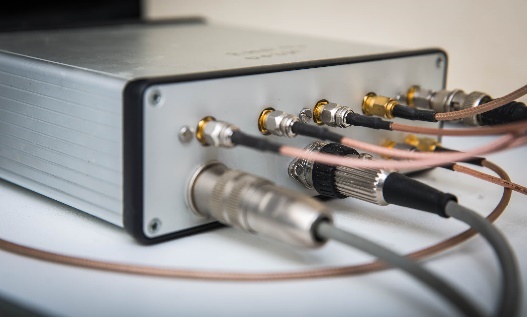 Resultant current
Stimulating voltage
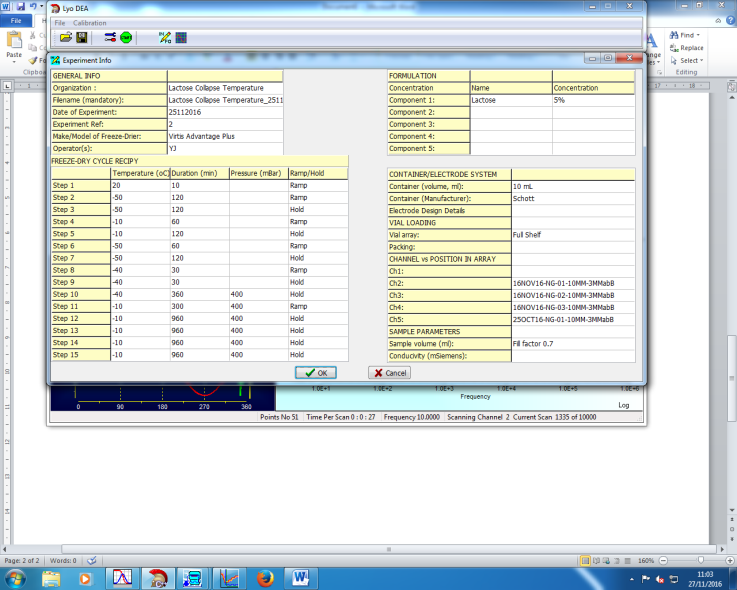 TVIS 
measurement vial
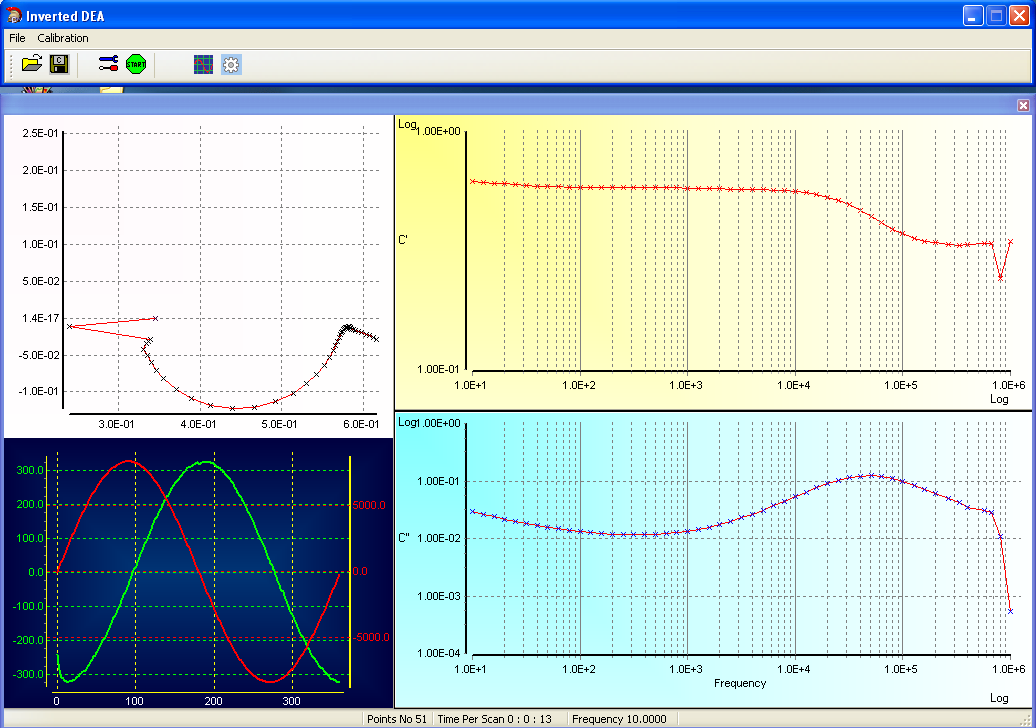 LyoViewTM analysis software
Freeze drying chamber
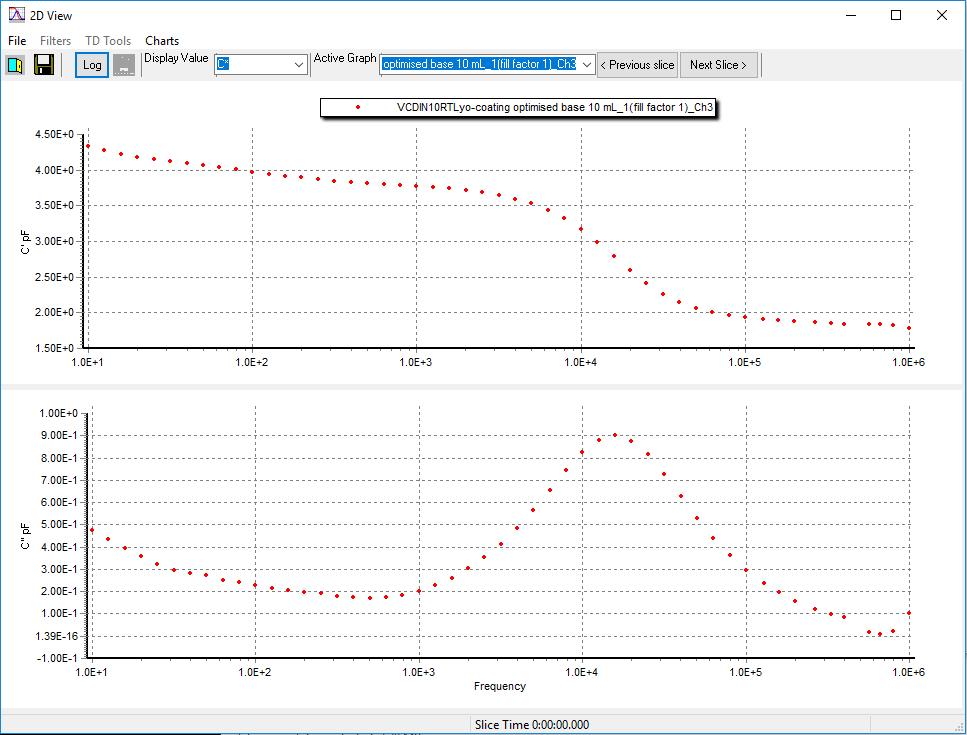 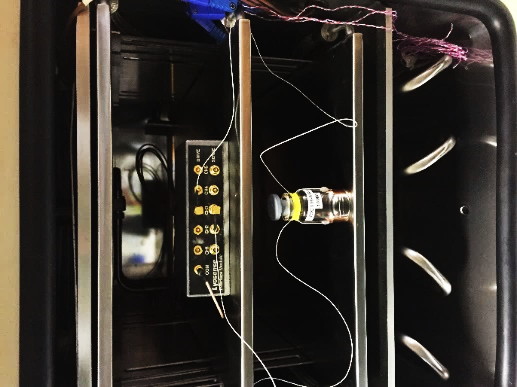 [Speaker Notes: Version 14 change : don’t animate first picture – make it appear with the slide

Change photo for the pass-through to the new one

V4 edited slide]
Through Vial Impedance Spectroscopy (TVIS)
Dielectric Loss Mechanisms
1.1 
mm
1.1 
mm
22
mm
Measurement vial
Glass
Glass
+
+
+
+
+
+
+
+
-
-
-
-
-
-
-
-
+
+
+
+
+
+
+
+
-
-
-
-
-
-
-
-
+
+
+
+
+
+
+
+
-
-
-
-
-
-
-
-
10 mm
Electronic polarization distortion of electrons relative to the nuclei
Electronic polarization distortion of electrons relative to the nuclei
+
+
-
-
Atomic polarization distortion of nuclei across a heteroatom bond by stretching and bending
Atomic polarization distortion of nuclei across a heteroatom bond by stretching and bending
Instantaneous polarization dominant mechanism in the glass wall
Instantaneous polarization dominant mechanism in the glass wall
+
+
-
-
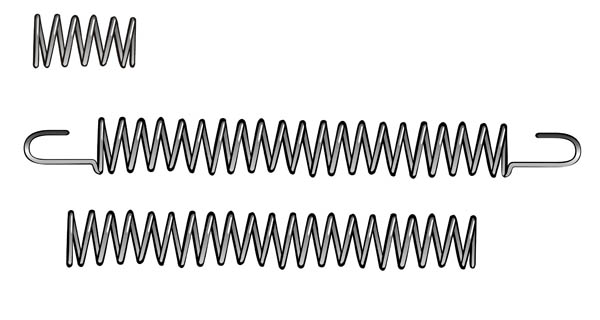 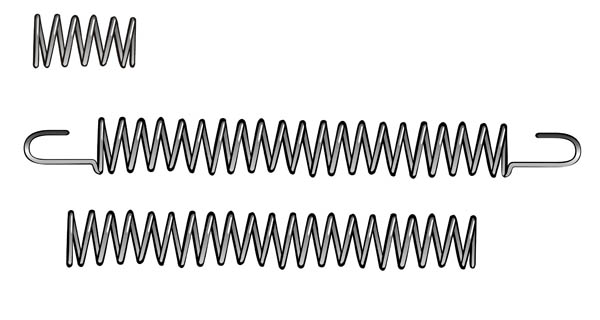 TVIS response for empty vial
TVIS response for empty vial
1.1 
mm
1.1 
mm
22
mm
Measurement vial
Glass
Glass
+
+
+
+
+
+
+
+
-
-
-
-
-
-
-
-
+
+
+
+
+
+
+
+
-
-
-
-
-
-
-
-
+
+
+
+
+
+
+
+
-
-
-
-
-
-
-
-
10 mm
Electronic polarization distortion of electrons relative to the nuclei
Electronic polarization distortion of electrons relative to the nuclei
MW (space-charge) polarization at glass wall – sample interface
OH−
H+
+
+
OH−
-
-
H+
Atomic polarization distortion of nuclei across a heteroatom bond by stretching and bending
OH−
Atomic polarization distortion of nuclei across a heteroatom bond by stretching and bending
H+
H+
OH−
Instantaneous polarization dominant mechanism in the glass wall
Instantaneous polarization dominant mechanism in the glass wall
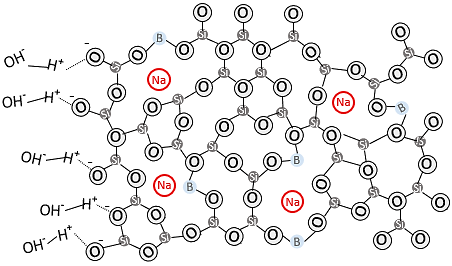 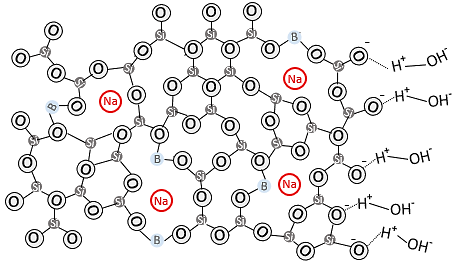 +
+
-
-
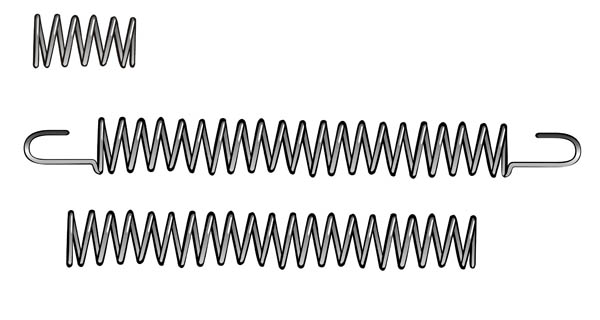 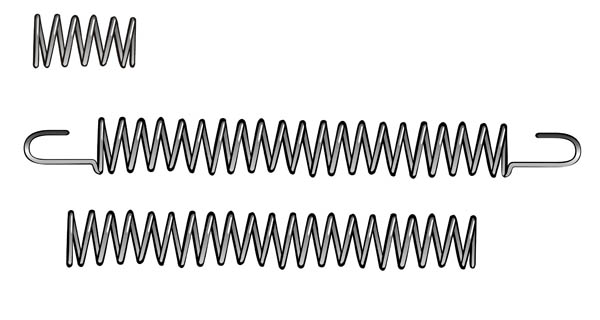 Space charge polarization 
(weak frequency dependence)
Space charge polarization 
(weak frequency dependence)
TVIS response for empty vial
TVIS response for empty vial
1.1 
mm
1.1 
mm
22
mm
Measurement vial
Glass
Glass
+
+
+
+
+
+
+
+
-
-
-
-
-
-
-
-
+
+
+
+
+
+
+
+
-
-
-
-
-
-
-
-
+
+
+
+
+
+
+
+
-
-
-
-
-
-
-
-
10 mm
δ-
o
δ+
δ+
H
H
Electronic polarization distortion of electrons relative to the nuclei
Electronic polarization distortion of electrons relative to the nuclei
Dipolar polarization 
re-orientation/alignment of permanent dipoles in liquid water (Debye-like relaxation)
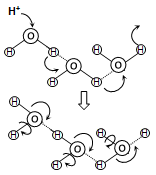 OH−
H+
+
+
OH−
-
-
H+
Atomic polarization distortion of nuclei across a heteroatom bond by stretching and bending
OH−
OH−
H+
Atomic polarization distortion of nuclei across a heteroatom bond by stretching and bending
H+
H+
OH−
Proton-hopping
Conduction of protons in liquid water occurs through the Grotthuss "hop-turn" mechanism
Instantaneous polarization dominant mechanism in the glass wall
Instantaneous polarization dominant mechanism in the glass wall
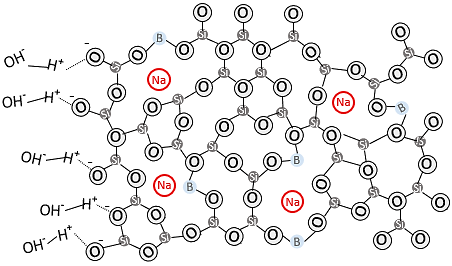 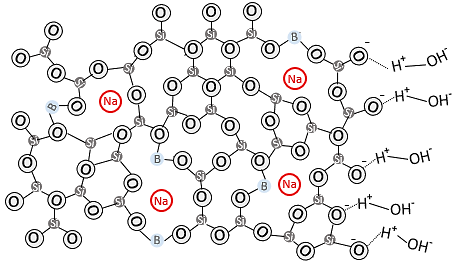 Conductivity in pure water
+
+
-
-
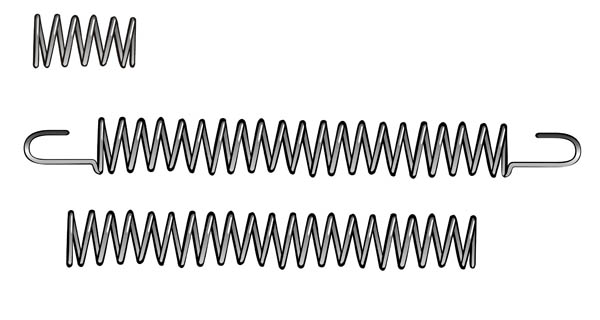 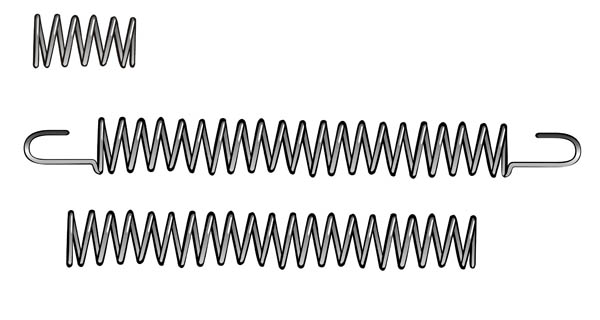 Space charge polarization 
(weak frequency dependence)
Space charge polarization 
(weak frequency dependence)
Polarization mechanisms in liquid water
(relaxation time,  ~ 9 ps at 20oC)
MW (space-charge) polarization at glass wall – sample interface
MW (space-charge) polarization at glass wall – sample interface
TVIS response for empty vial
TVIS response for liquid water
TVIS response for empty vial
1.1 
mm
1.1 
mm
22
mm
Measurement vial
Glass
Glass
+
+
+
+
+
+
+
+
-
-
-
-
-
-
-
-
+
+
+
+
+
+
+
+
-
-
-
-
-
-
-
-
+
+
+
+
+
+
+
+
-
-
-
-
-
-
-
-
10 mm
Dominant at T > 235 K (approx. −40 oC)
Generation/migration of L- and D- orientation defects 
in ice Ih
Electronic polarization distortion of electrons relative to the nuclei
Electronic polarization distortion of electrons relative to the nuclei
+
+
-
-
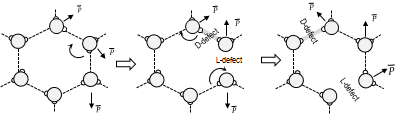 Atomic polarization distortion of nuclei across a heteroatom bond by stretching and bending
Atomic polarization distortion of nuclei across a heteroatom bond by stretching and bending
Instantaneous polarization dominant mechanism in the glass wall
Dominant at T < 235 K (approx. −40 oC)
Generation/migration of H3O+/OH− ion pairs (ionic defects) in ice Ih (similar to the Grotthus mechanism)
Instantaneous polarization dominant mechanism in the glass wall
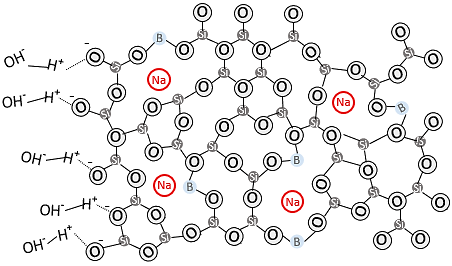 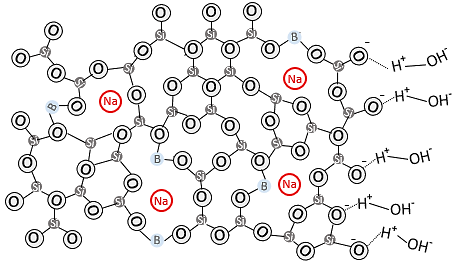 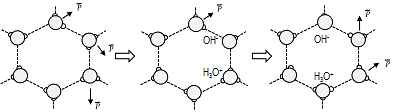 +
+
-
-
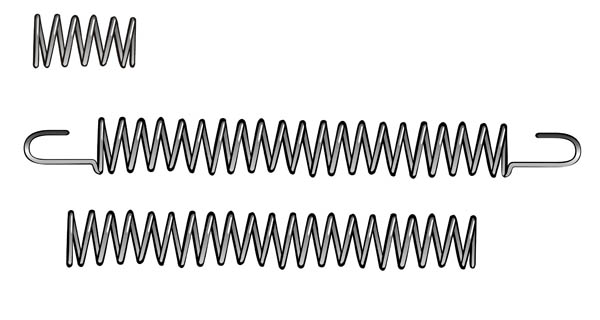 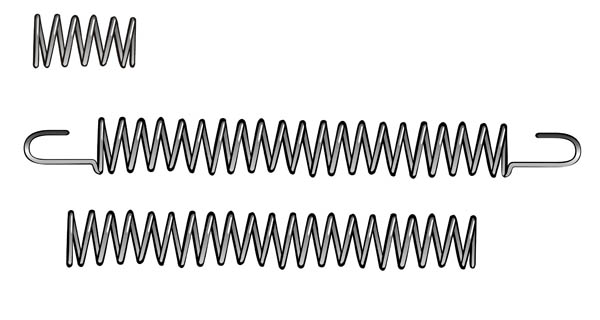 Space charge polarization 
(weak frequency dependence)
Space charge polarization 
(weak frequency dependence)
Polarization mechanism in ice
MW (space-charge) polarization at glass wall – sample interface
MW (space-charge) polarization at glass wall – sample interface
TVIS response for empty vial
TVIS response for empty vial
TVIS response for frozen water (ice)
Frozen Water and Dielectric Relaxation of Ice
Real part Capacitance
: The polarization of the water dipole in liquid water at 20 ˚C, with a dielectric loss peak frequency of ~ 18 GHz
-40 °C
-20 °C
20.3 °C
(I)
Imaginary part Capacitance
20.3 °C
-20 °C
18 GHz
-40 °C
[Speaker Notes: Full Shelf Water Study_281016_Ch4 (Fill factor 0.9) 3mm gap , 400 ubar]
Frozen Water and Dielectric Relaxation of Ice
Real part Capacitance
: The polarization of the water dipole in liquid water at 20 ˚C, with a dielectric loss peak frequency of ~ 18 GHz 
: The Maxwell-Wagner (MW) polarization of the glass wall of the TVIS vial at 20 ˚C, with a dielectric loss peak frequency of 17.8 kHz
-40 °C
-20 °C
20.3 °C
(II)
(I)
Imaginary part Capacitance
18 kHz
20.3 °C
-20 °C
18 GHz
-40 °C
[Speaker Notes: Full Shelf Water Study_281016_Ch4 (Fill factor 0.9) 3mm gap , 400 ubar]
Frozen Water and Dielectric Relaxation of Ice
Real part Capacitance
: The polarization of the water dipole in liquid water at 20 ˚C, with a dielectric loss peak frequency of ~ 18 GHz 
: The Maxwell-Wagner (MW) polarization of the glass wall of the TVIS vial at 20 ˚C, with a dielectric loss peak frequency of 17.8 kHz 
: The dielectric polarization of ice at −20 ˚C, with a dielectric loss peak frequencies of 2.57 kHz
-40 °C
-20 °C
20.3 °C
(II)
(III)
(I)
Imaginary part Capacitance
18 kHz
20.3 °C
2.6 kHz
-20 °C
18 GHz
-40 °C
[Speaker Notes: Full Shelf Water Study_281016_Ch4 (Fill factor 0.9) 3mm gap , 400 ubar]
Frozen Water and Dielectric Relaxation of Ice
Real part Capacitance
: The polarization of the water dipole in liquid water at 20 ˚C, with a dielectric loss peak frequency of ~ 18 GHz 
: The Maxwell-Wagner (MW) polarization of the glass wall of the TVIS vial at 20 ˚C, with a dielectric loss peak frequency of 17.8 kHz 
: The dielectric polarization of ice at −20 ˚C, with a dielectric loss peak frequencies of 2.57 kHz
: The dielectric polarization of ice at −40 ˚C with a dielectric loss peak frequencies of 537 Hz.
-40 °C
-20 °C
20.3 °C
(II)
(III)
(IV)
(I)
Imaginary part Capacitance
18 kHz
20.3 °C
2.6 kHz
-20 °C
537 Hz
18 GHz
-40 °C
[Speaker Notes: Full Shelf Water Study_281016_Ch4 (Fill factor 0.9) 3mm gap , 400 ubar]
Through Vial Impedance Spectroscopy (TVIS)
Applications
Liquid State
Solid State
Through Vial Impedance Spectroscopy (TVIS)
FPEAK
FPEAK
[Speaker Notes: Eg temperature cycling below to calibrate Fpeak for temperature (in order to predict product temperatures in primary drying) and the compensate cpeak for temperature so that it can used to monitor ice content and hence drying rate
Eg 2 left graph: monitoring phase behaviour (ice nucleation temperatures and solidufication end points)]
Liquid State
Solid State
Through Vial Impedance Spectroscopy (TVIS)
-18 oC
-38 oC
FPEAK
FPEAK
[Speaker Notes: Eg temperature cycling below to calibrate Fpeak for temperature (in order to predict product temperatures in primary drying) and the compensate cpeak for temperature so that it can used to monitor ice content and hence drying rate
Eg 2 left graph: monitoring phase behaviour (ice nucleation temperatures and solidufication end points)]
Liquid State
Solid State
Through Vial Impedance Spectroscopy (TVIS)
-18 oC
-38 oC
FPEAK
FPEAK
increase
Drying time
[Speaker Notes: Eg temperature cycling below to calibrate Fpeak for temperature (in order to predict product temperatures in primary drying) and the compensate cpeak for temperature so that it can used to monitor ice content and hence drying rate
Eg 2 left graph: monitoring phase behaviour (ice nucleation temperatures and solidufication end points)]
Liquid State
Solid State
Through Vial Impedance Spectroscopy (TVIS)
-18 oC
-38 oC
FPEAK
FPEAK
increase
Drying time
[Speaker Notes: Eg temperature cycling below to calibrate Fpeak for temperature (in order to predict product temperatures in primary drying) and the compensate cpeak for temperature so that it can used to monitor ice content and hence drying rate
Eg 2 left graph: monitoring phase behaviour (ice nucleation temperatures and solidufication end points)]
TVIS Response Surface (3D-Plot)
Imaginary Part of Capacitance
Real Part of Capacitance
Annealing = Re-heating and Re-cooling
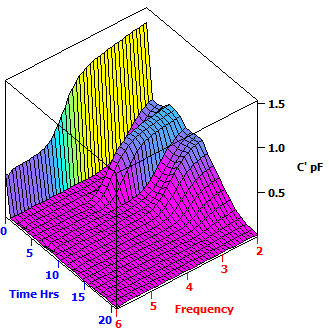 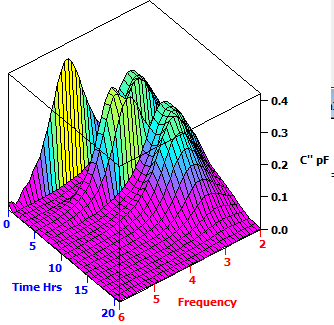 Liquid state
Liquid state
Frozen solid
Re-heating
Re-heating
Re-cooling
Frozen solid
Re-cooling
Primary drying
Primary drying
low frequency
low frequency
Intermediate frequency
low frequency
High frequency
[Speaker Notes: Full Shelf Water Study_010716_Ch1 (Filling volume = 2 mL) touch base electrode]
Dielectric loss spectrum
Through Vial Impedance Spectroscopy (TVIS)
Dual-electrode system and its applications
(Ice temperature, Drying rate and Heat transfer coefficient )
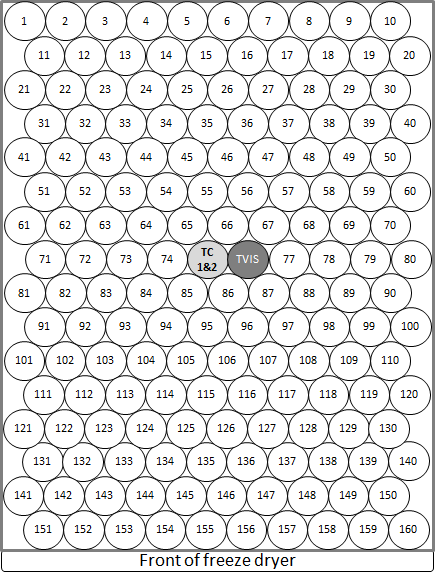 Dual-electrode system
New feature of  TVIS vial
(Dual electrode system)
Standard TVIS vial
(Single electrode system)
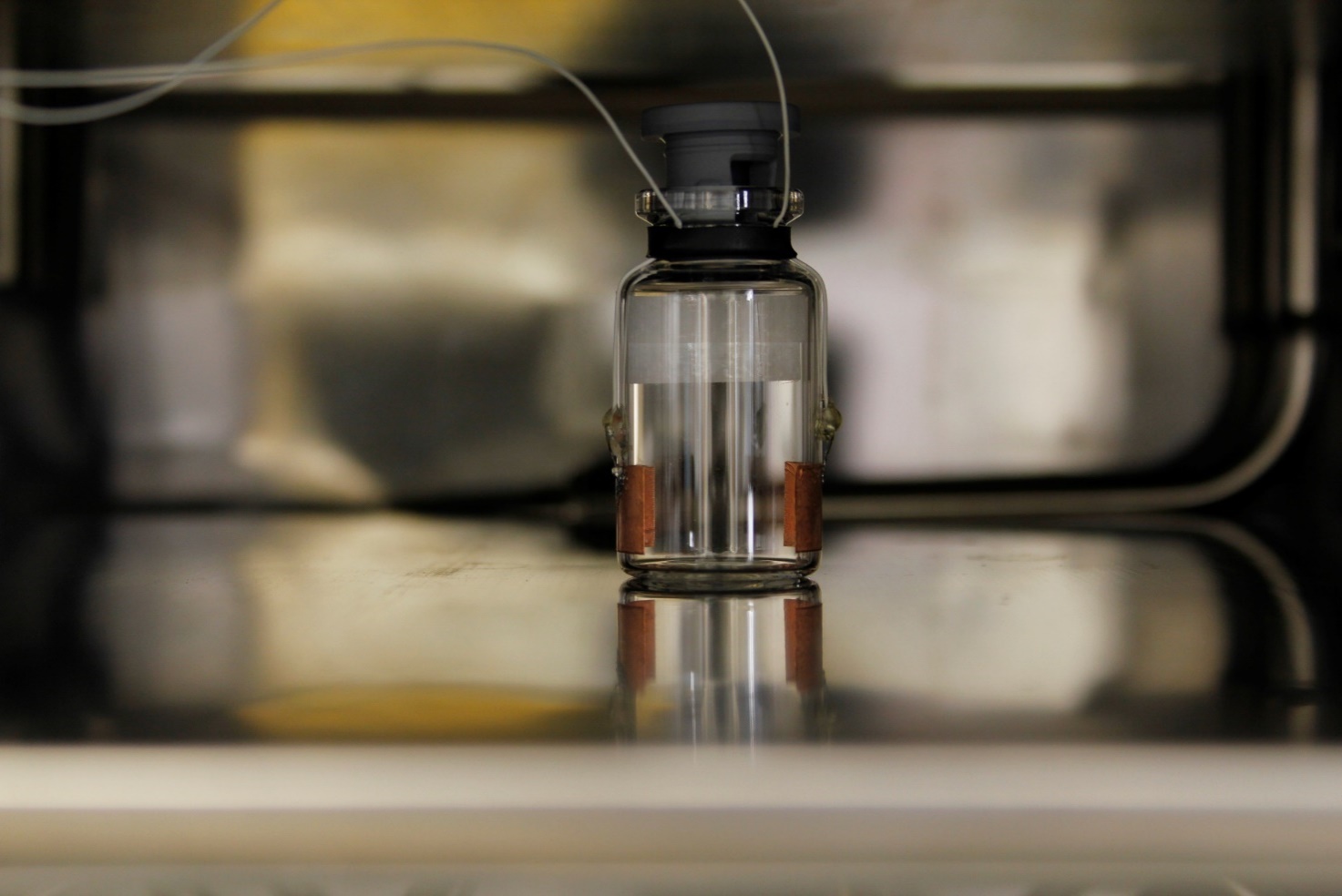 Top electrode height ~15 mm
Electrode height ~10 mm
Bottom electrode height ~10 mm
Electrode distance from base ~3 mm
Electrode distance from base ~3 mm
Gap between electrode ~3 mm
Electrode Dimension 
Top electrode (TE): 10 x 19 mm
Bottom Electrode (BE): 5 x 19 mm
Electrode Dimension 
10 x 19 mm
Temperature Determination
Dual electrode
15 x 19 mm
3 mm gap
5 x 19 mm
3 mm gap
Aims & Objectives
Prediction ice temperatures for both electrodes during primary drying
Estimation of ice layer height during primary drying
I
VII
VIII
IX
X
III
IV
V
VI
II
Aims
I
Objective
Objective
Top electrode
-15.5 °C
I
Bottom electrode
Top electrode
Shelf Temp.
Prediction ice temperatures for both electrodes during primary drying
Objective
II
Objective
Temp. constant
Temp. constant
Prediction ice temperatures for both electrodes during primary drying
II
The product temperature predicted by TVIS can demonstrate the temperature gradient across ice cylinder height
III
Objective
Objective
Top electrode
-15.5 °C
III
Shelf Temp.
Top electrode
-40 °C
-14.5 °C
Objective
IV
Objective
IV
Objective
V
Objective
15 mm
0 mm
V
Estimation of ice layer height during primary drying
Objective
VI
Objective
Top electrode (TE)
15  X 19 mm
Bottom electrode (BE)
5 x 19 mm
At -20 °C
9.46 mm
10 mm
19.46 mm
3 mm
3 mm gap
5 mm
2 mm
Freeze Dryer Shelf
3 mm gap
Freeze drying shelf
Estimation of ice layer height during primary drying
VI
Objective
Surrogate drying rate can be estimated in terms of decreasing ice height
Estimation of ice layer height during primary drying
VI
Objective
VII
Objective
At 2.4 h
3 mm
-30.6 ˚C
5 mm
2 mm
-32.3 ˚C
9.46 mm
19.46  mm
0      mm
Freeze drying shelf
VII
Ice height 19.46 mm at 2.4 h
Objective
At 2.4 h
3 mm
-30.6 ˚C
5 mm
2 mm
-32.3 ˚C
9.46 mm
14.73 mm
4.5   mm
0      mm
Freeze drying shelf
VII
Ice height 19.46 mm at 2.4 h
Objective
At 2.4 h
3 mm
-30.6 ˚C
5 mm
2 mm
-32.3 ˚C
9.46 mm
14.73 mm
19.46  mm
4.5   mm
0      mm
Freeze drying shelf
VII
Ice height 19.46 mm at 2.4 h
Objective
At 2.4 h
3 mm
-30.6 ˚C
5 mm
2 mm
-32.3 ˚C
9.46 mm
14.73 mm
19.46  mm
4.5   mm
0      mm
Freeze drying shelf
VII
Ice height 19.46 mm at 2.4 h
Objective
VII
Objective
VIII
Objective
VIII
Objective
VIII
Objective
IX
Objective
IX
Objective
II
I
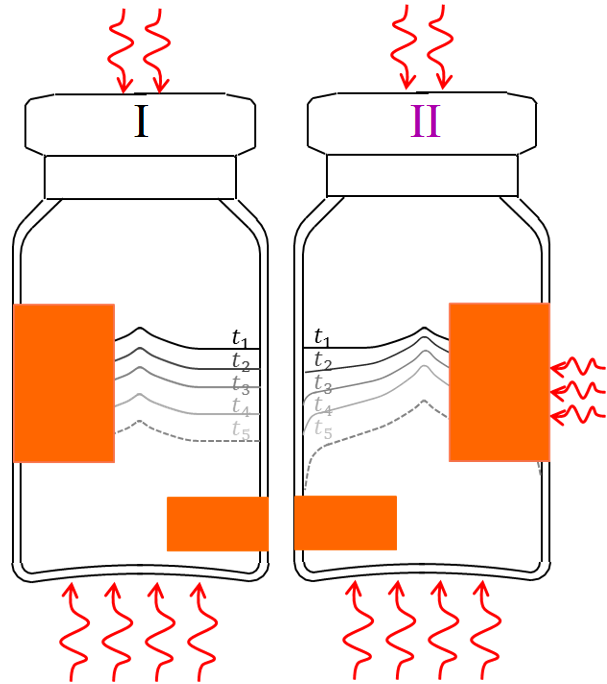 IX
Objective
Drying rate during the steady state
IX
Objective
IX
Objective
IX
Objective
IX
Objective
IX
Objective
IX
Objective
IX
Objective
IX
Objective
X
Objective
X
[Speaker Notes: Freezing -40 C
Annealing -10 C
Drying -20 C]
Objective
X
[Speaker Notes: Freezing -40 C
Annealing -10 C
Drying -20 C]
Objective
X
[Speaker Notes: Freezing -40 C
Annealing -10 C
Drying -20 C]
Objective
X
[Speaker Notes: Freezing -40 C
Annealing -10 C
Drying -20 C]
Additional comments
1) Calculation the relative heat transfer from the vial’s base

2) Qualification of steady state heat transfer mechanisms
--29.8 ˚C
--33.1 ˚C
Ice height 19.46 mm at 2.4 h
Objective
y = 4E-07x3 + 0.0001x2 - 0.0069x + 2.2174
This drying rate is 50% of drying rate calculated by TVIS
[Speaker Notes: 1 Watt =  1 Joule/sec
Watts/(meter∗Kelvin)]
A single vial techniquePikal, et al. (1984)
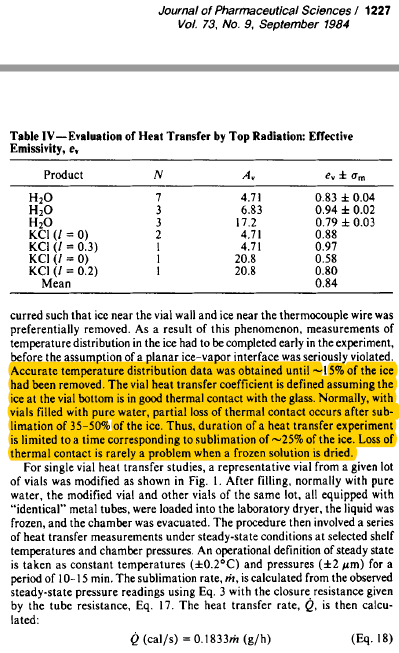 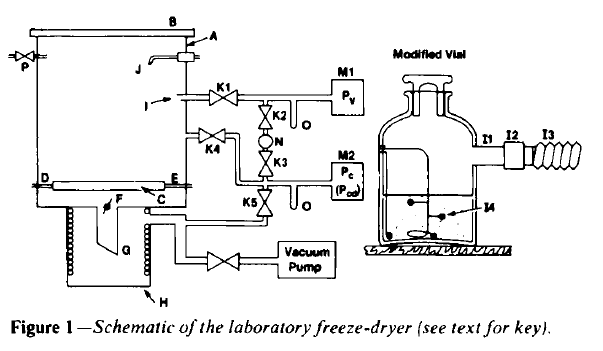 The mean sublimation rate was calculated from the mass of ice sublimed and the time required for sublimation.
[Speaker Notes: [1] M. Pikal, M. Roy, S. Shah, Mass and heat transfer in vial freeze‐drying of pharmaceuticals: Role of the vial, J. Pharm. Sci. 73 (1984) 1224-1237.
[2] S. Hibler, C. Wagner, H. Gieseler, Vial freeze-drying, part 1: New insights into heat transfer characteristics of tubing and molded vials, J. Pharm. Sci. 101 (2012) 1189-1201.
[3] B. Scutella, S. Passot, E. Bourles, F. Fonseca, I.C. Trelea, How Vial Geometry Variability Influences Heat Transfer and Product Temperature During Freeze-Drying, J. Pharm. Sci. 106 (2017) 770-778.]
A single vial techniqueScutella, et al. 2017
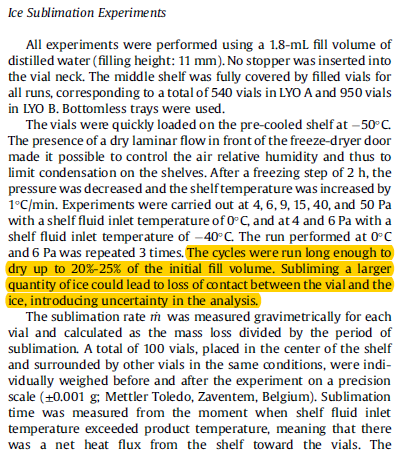 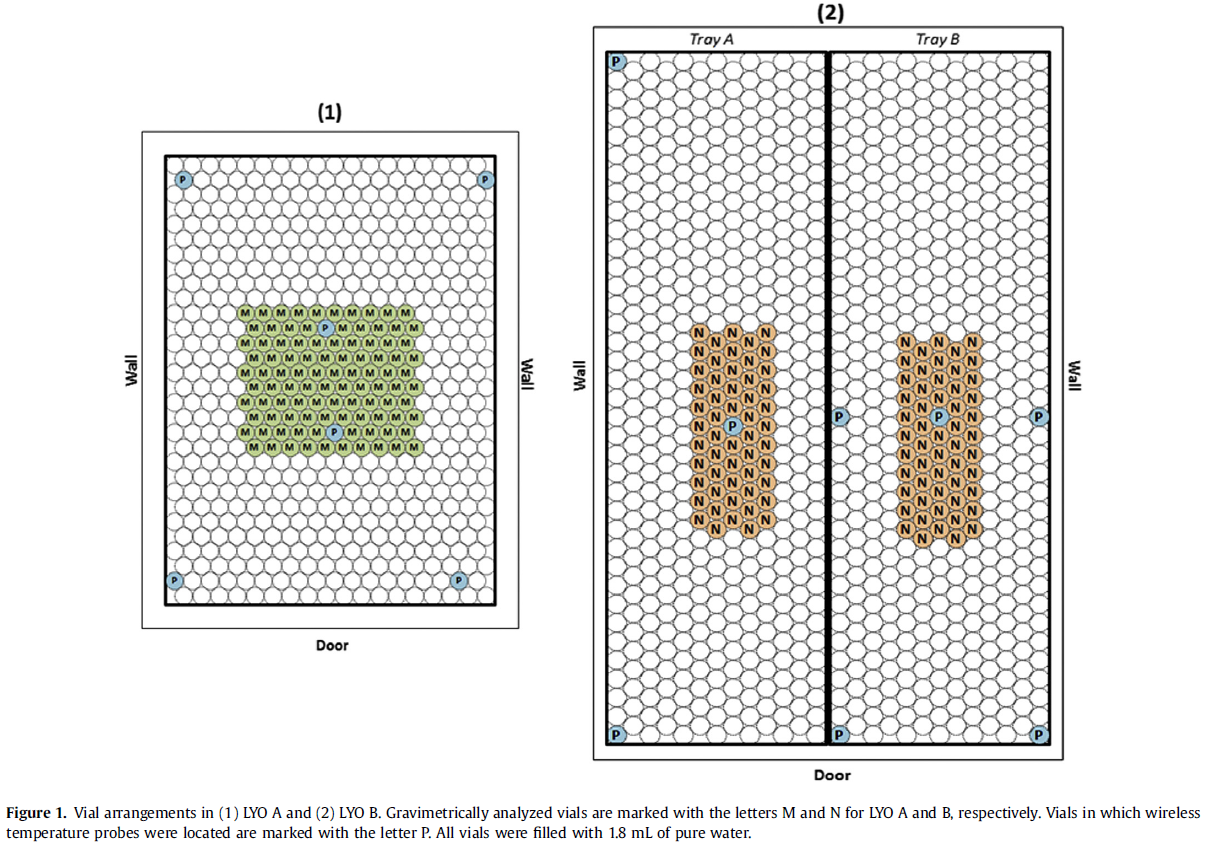 [Speaker Notes: [1] M. Pikal, M. Roy, S. Shah, Mass and heat transfer in vial freeze‐drying of pharmaceuticals: Role of the vial, J. Pharm. Sci. 73 (1984) 1224-1237.
[2] S. Hibler, C. Wagner, H. Gieseler, Vial freeze-drying, part 1: New insights into heat transfer characteristics of tubing and molded vials, J. Pharm. Sci. 101 (2012) 1189-1201.
[3] B. Scutella, S. Passot, E. Bourles, F. Fonseca, I.C. Trelea, How Vial Geometry Variability Influences Heat Transfer and Product Temperature During Freeze-Drying, J. Pharm. Sci. 106 (2017) 770-778.]
How do we know the heat transfer mechanisms constant up to 25% loss of ice mass?

If the heat transfer mechanisms change because of ice- glass interface contact or because of the change of ice shape (surface area), then surely heat transfer coefficient will change.

It requires the technique to qualify when the heat transfer mechanisms change
Limitation of TVIS Systems
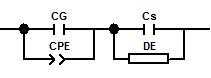 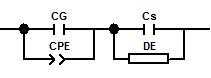 10% decrease
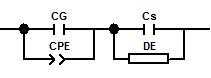 [Speaker Notes: Could you have a look at book chapter version 50 that we reviewed on friday and recreate the fig (that was in Zview) which shows the fit result to frozen water (Cg=CPE-DE=Cs). Then remove Cg=CPE and simulate the model keeping the fit result estimates for DE and Cs
That will show how the glass wall impedance increases the peak frequency but reduces the peak height
Then go back to the full model and make a 10% reduction in Cg (from 6.561E-13 to 5.9049E-13 )to and stimulate the full model to see of the peak shifts to lower frequency
Hopefully that will then allow us to qualify that the decrease in Fpeak during primary drying is due to loss of contact of ice with the side wall
When the ice loses contact then the heat transfer mechanism will change and so will Kv]
II
I
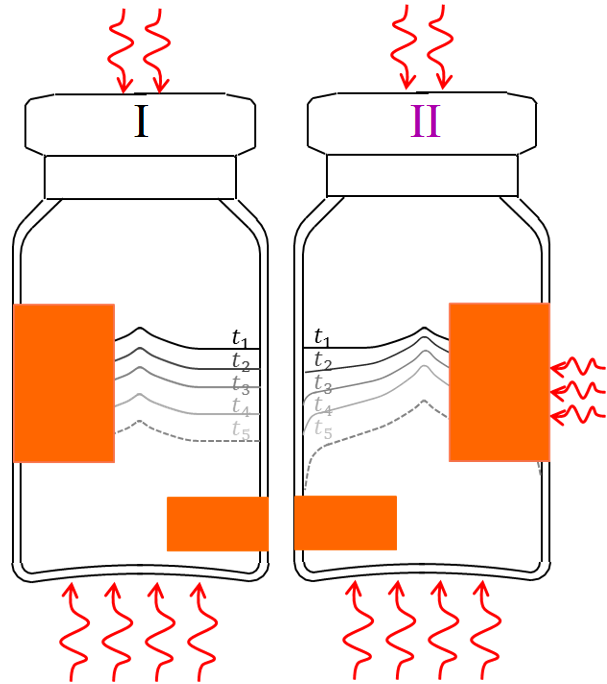 Discussion
Conclusion
The period for determining the drying rate should be decreased from 25% ice loss to 10% suggested by our experiment.
Limitations
Future Work
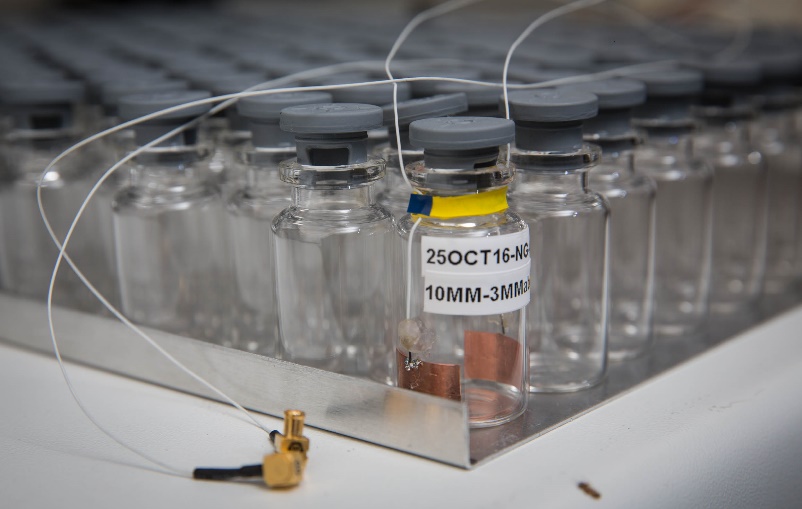 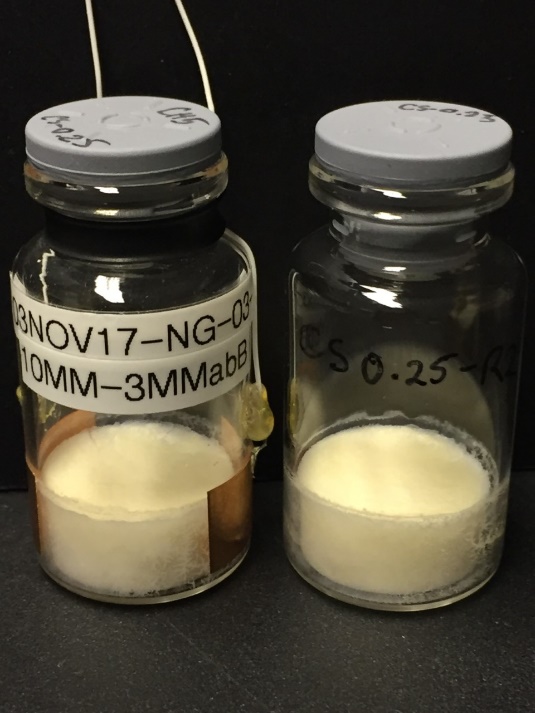 Instrument Development
Commercial C-TVIS (2018)
Non-contact TVIS (2018-19)
Micro-well screening
Vial clusters in batch FD
TVIS - Shuttle (2019-20)
Non-invasive real time information for characterising the freeze drying
Acknowledgements, Recent Projects & Collaborators
De Montfort University, School of Pharmacy
Evgeny Polygalov: co-inventor of TVIS instrument
Yowwares Jeeraruangrattana. PhD student 
Bhaskar Pandya. PhD student 
Irina Ermolina. Senior Lecturer
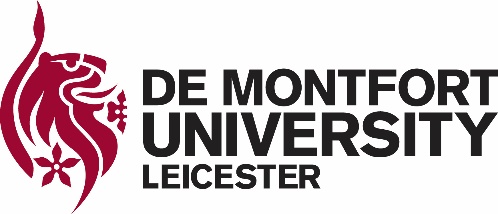 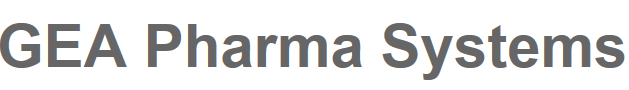 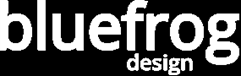 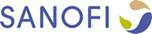 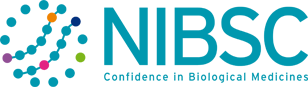 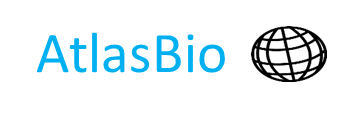 LyoDEA
Lyophilization process analytics
By dielectric analysis
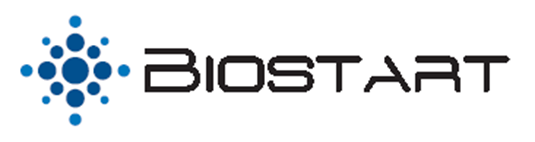 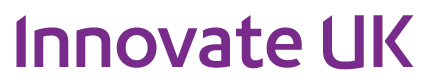 Biopharmaceutical Stability at 
Room Temperature
Analytical Technologies for the 
Stabilization of Biopharmaceuticals
Government Support for industry
Acknowledgements, Recent Projects & Collaborators
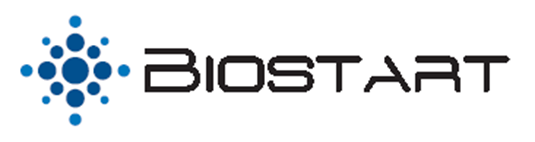 De Montfort University 
Evgeny Polygalov. Senior Research Fellow
Irina Ermolina. Senior Lecturer
Yowwares Jeerarunangrattana. PhD student
Bhaskar Pandya. PhD student
GEA Process Engineering
Trevor Page & Julian Taylor
Daniela Buchmeyer & Thomas Beutler
BlueFrog : Chris Samwell Ben Irvin
NIBSC : Paul Matejtschuk
Sanofi : Tim McCoy
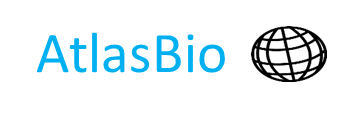 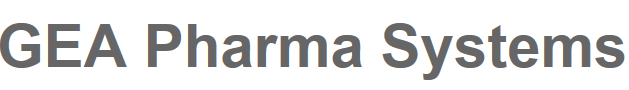 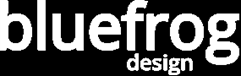 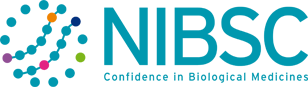 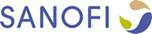 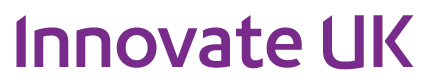 Thank you
Objective
I
Objective
II
Objective
III
Objective
IV
Objective
V
Objective
VI
~13.8 mm
Freeze drying shelf
Freeze drying shelf
Freeze drying shelf
Freeze drying shelf
Freeze drying shelf
~0.92 mm
0 mm
0 mm
0 mm
Filling water into TVIS vial up to bottom edge of top electrode (≡ 0 mm)
Thawing ice at 5°C for 3 hours
Freezing water at -20°C for 3 hours
Repeat this process until the ice height reaches top edge of top electrode (15 mm)
An aliquot part (0.35 g) of water corresponding to ice height 1 mm is added into TVIS vial
[Speaker Notes: *An aliquot part for Ice is calculated based on ice density  of 0.9194 g/mL at  -20 oC]
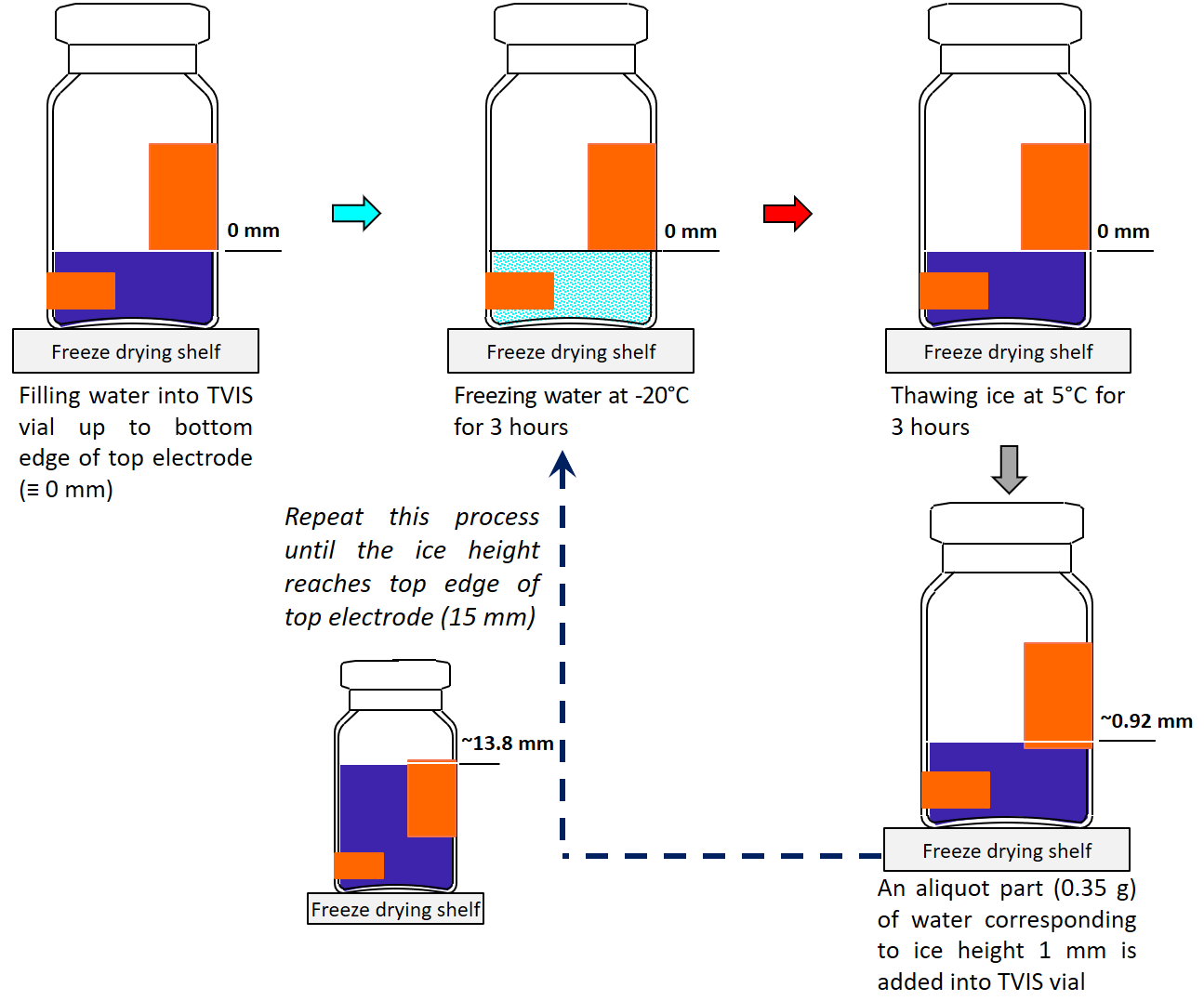 Objective
At 2.4 h
3 mm
5 mm
2 mm
9.46 mm
14.73 mm
19.46  mm
4.5   mm
0      mm
Freeze drying shelf
VII
Ice height 19.46 mm at 2.4 h
Objective
At 2.4 h
3 mm
-30.6 ˚C
5 mm
2 mm
-32.3 ˚C
9.46 mm
14.73 mm
19.46  mm
4.5   mm
0      mm
Freeze drying shelf
VII
Ice height 19.46 mm at 2.4 h
Ice Cylinder in Contact with the Inside of the Glass Wall
1
2
[Speaker Notes: Edge vial: 	Reduction in the drying rate is due to the reduction in the vertical surface area that received heat from radiation wall
Core vial: 	Any change in surface area might impact heat received from the radiation of top surface
	Radiation is negligible]
Ice Cylinder in Contact with the Inside of the Glass Wall
3
4
[Speaker Notes: Edge vial: 	Reduction in the drying rate is due to the reduction in the vertical surface area that received heat from radiation wall
Core vial: 	Any change in surface area might impact heat received from the radiation of top surface
	Radiation is negligible]
Ice Cylinder in Contact with the Inside of the Glass Wall
I
II
III
IV
Ice Cylinder in Contact with the Inside of the Glass Wall
A
B
I
II
[Speaker Notes: Edited in version 14]